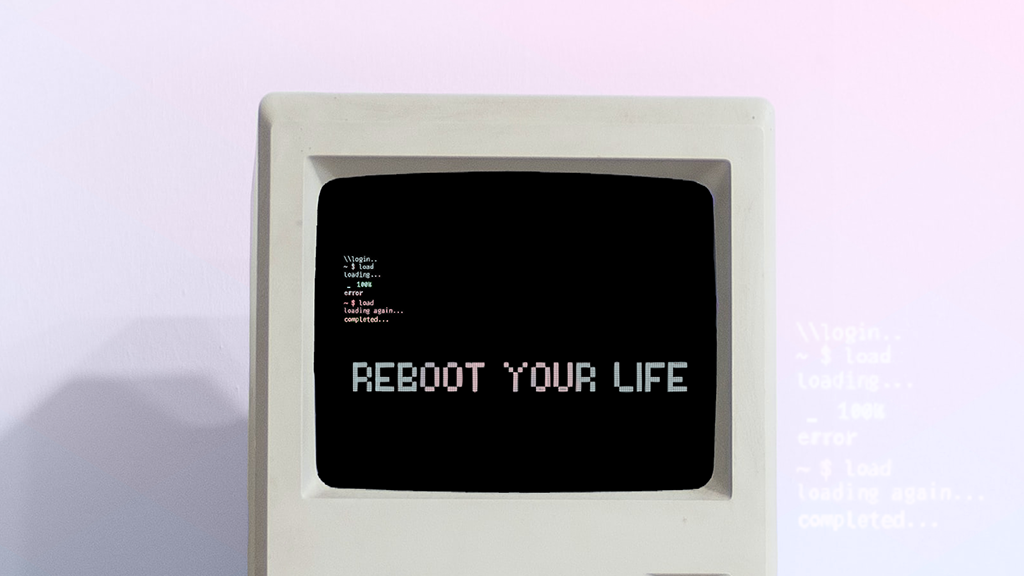 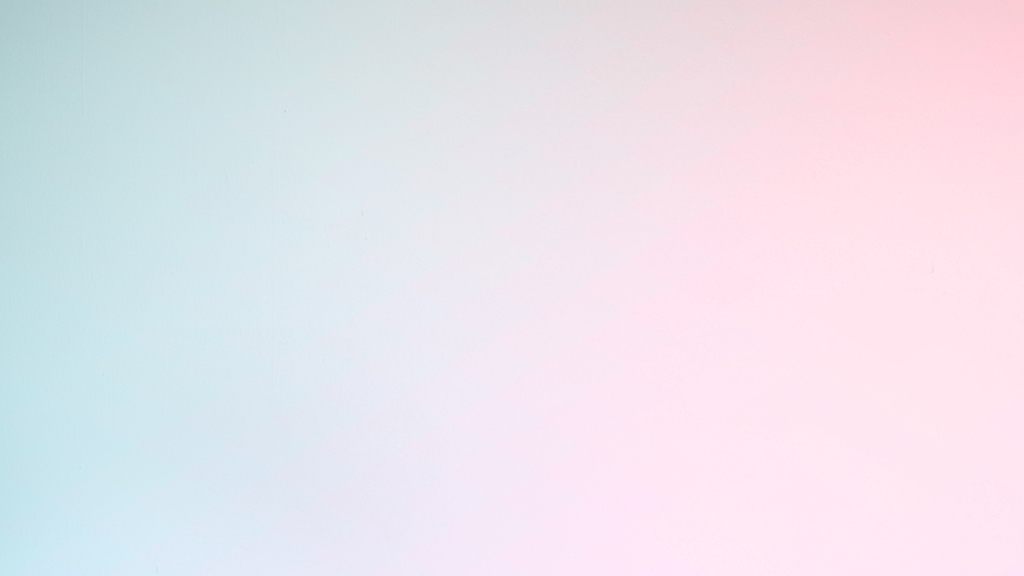 “Then he opened their minds so they
could understand the Scriptures.”
Luke 24:45 NIV
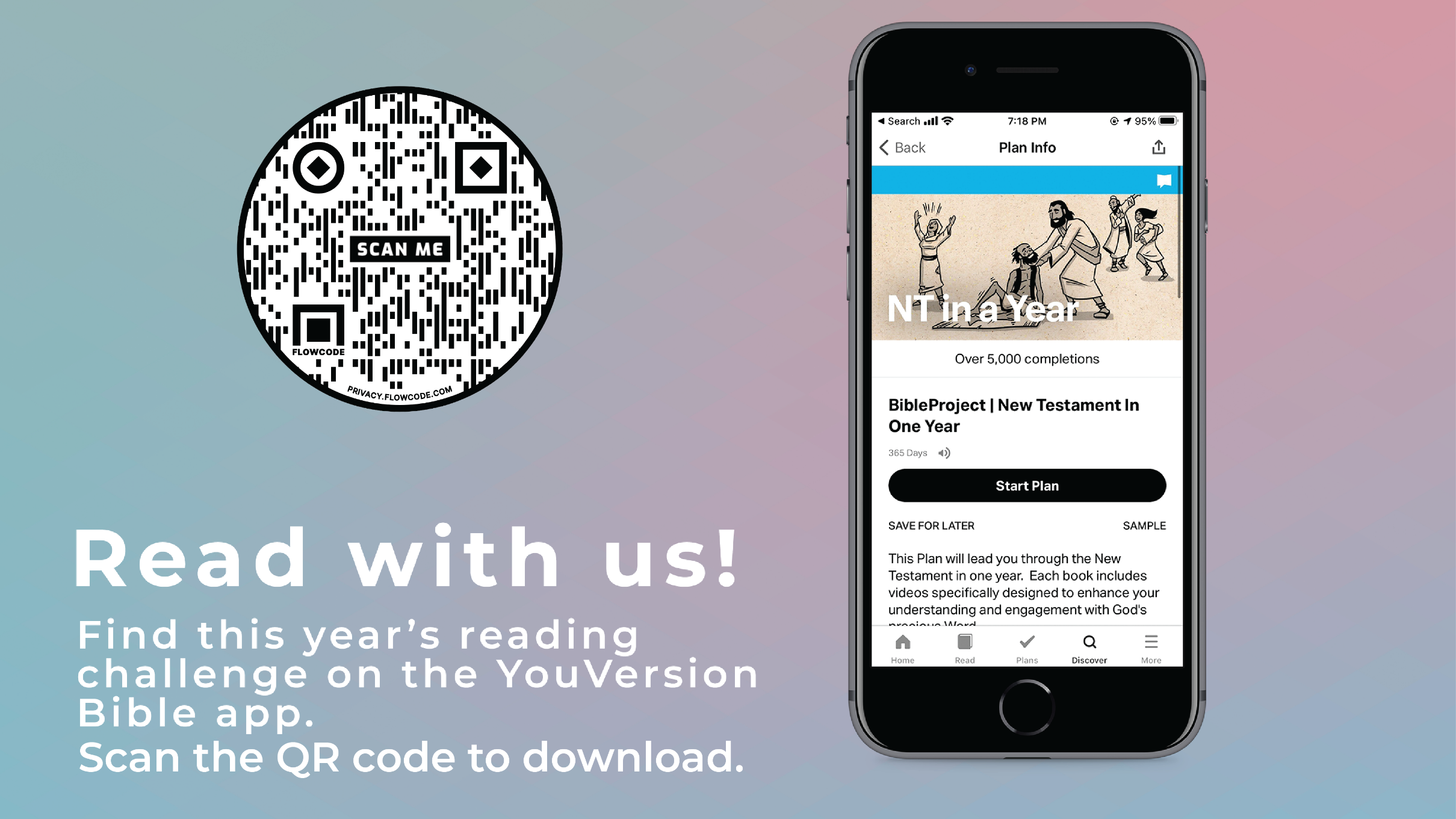 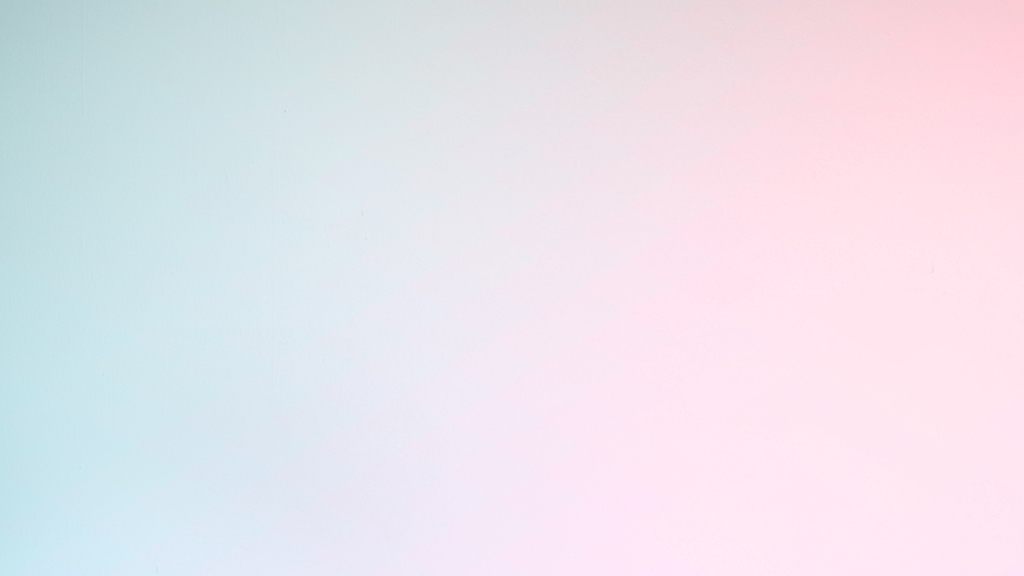 The faith you hold is supernatural,
but it is also rational.
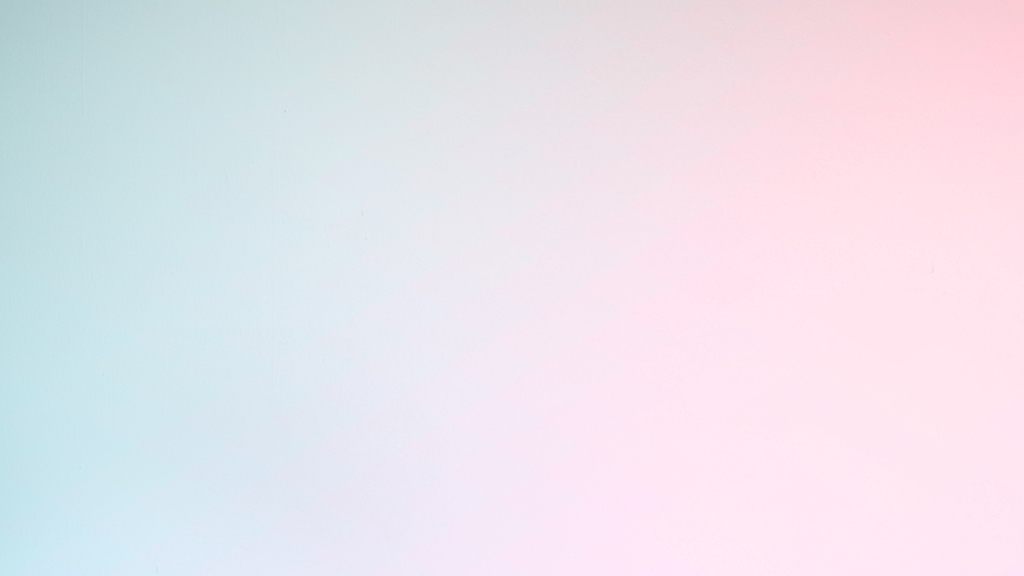 “And the peace of God, which transcends all understanding, will guard your hearts and your minds in Christ Jesus.” Philippians 4:7 NIV
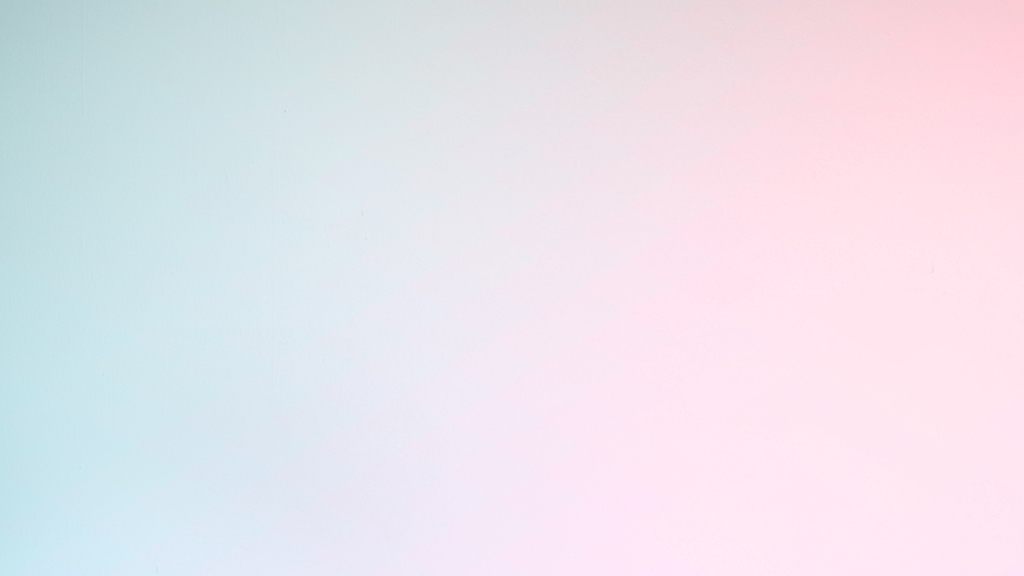 “Rejoice in the Lord always.”
Philippians 4:4 NIV
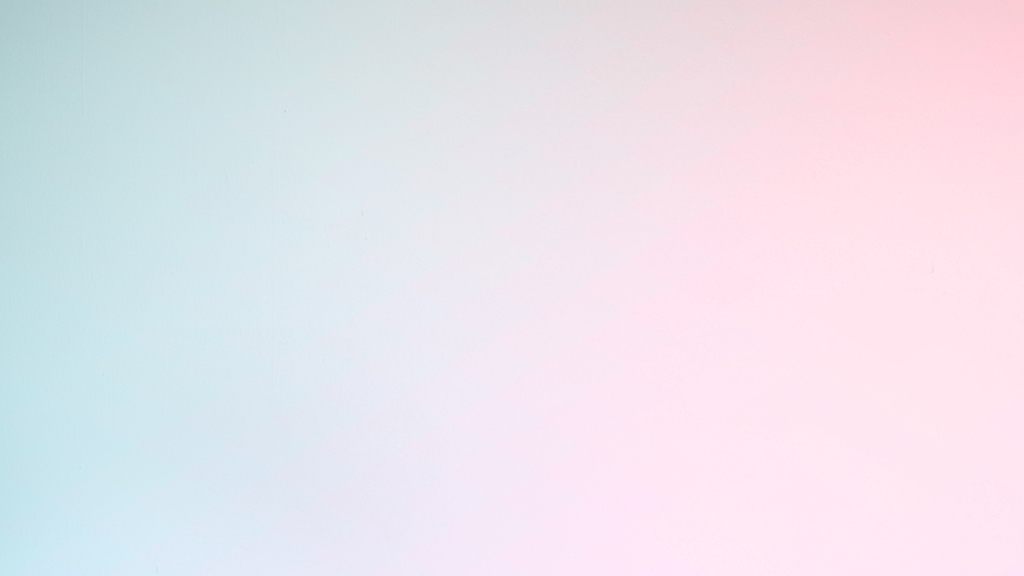 “Let your gentleness be evident to all.”
Philippians 4:5 NIV
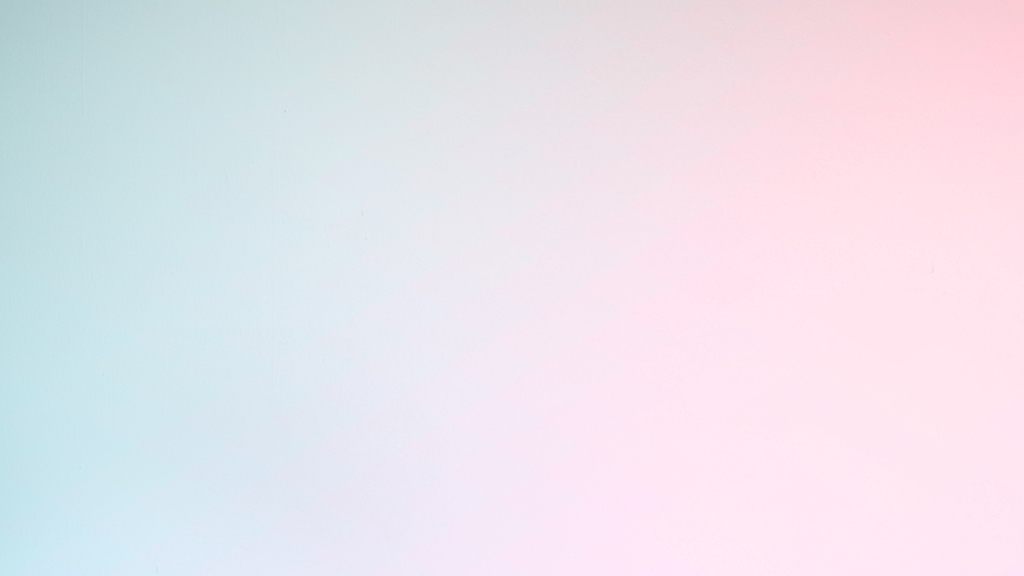 “Do not be anxious about anything, but in every
situation, by prayer and petition, with thanksgiving,
present your requests to God.” Philippians 4:6 NIV
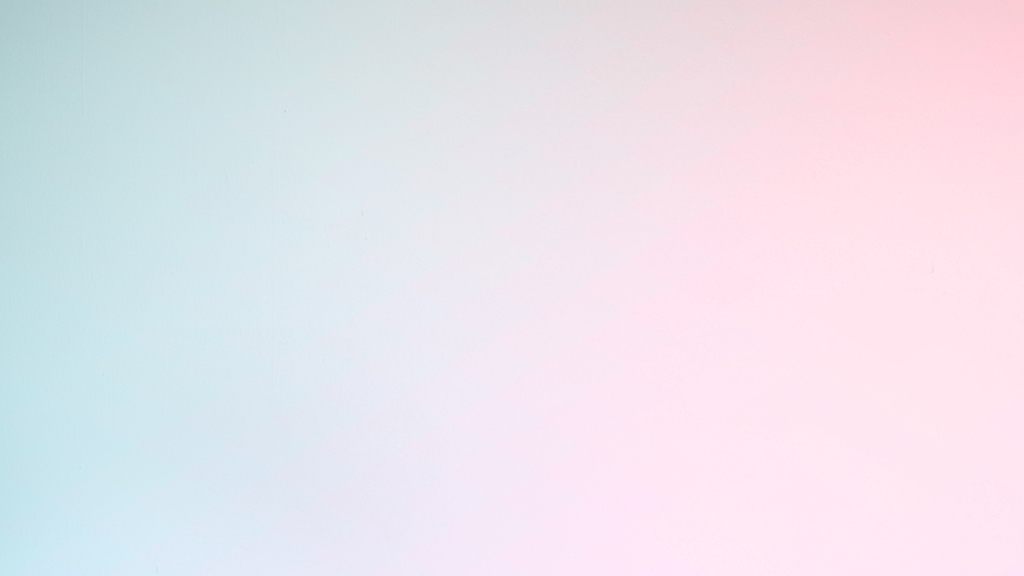 “And the peace of God, which transcends all understanding, will guard your hearts and your minds in Christ Jesus.” Philippians 4:7 NIV
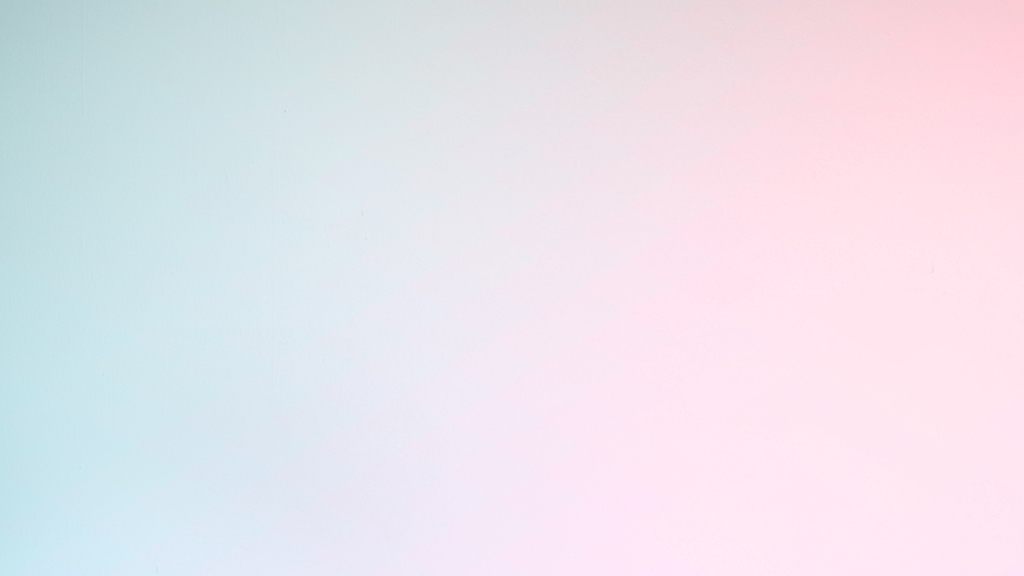 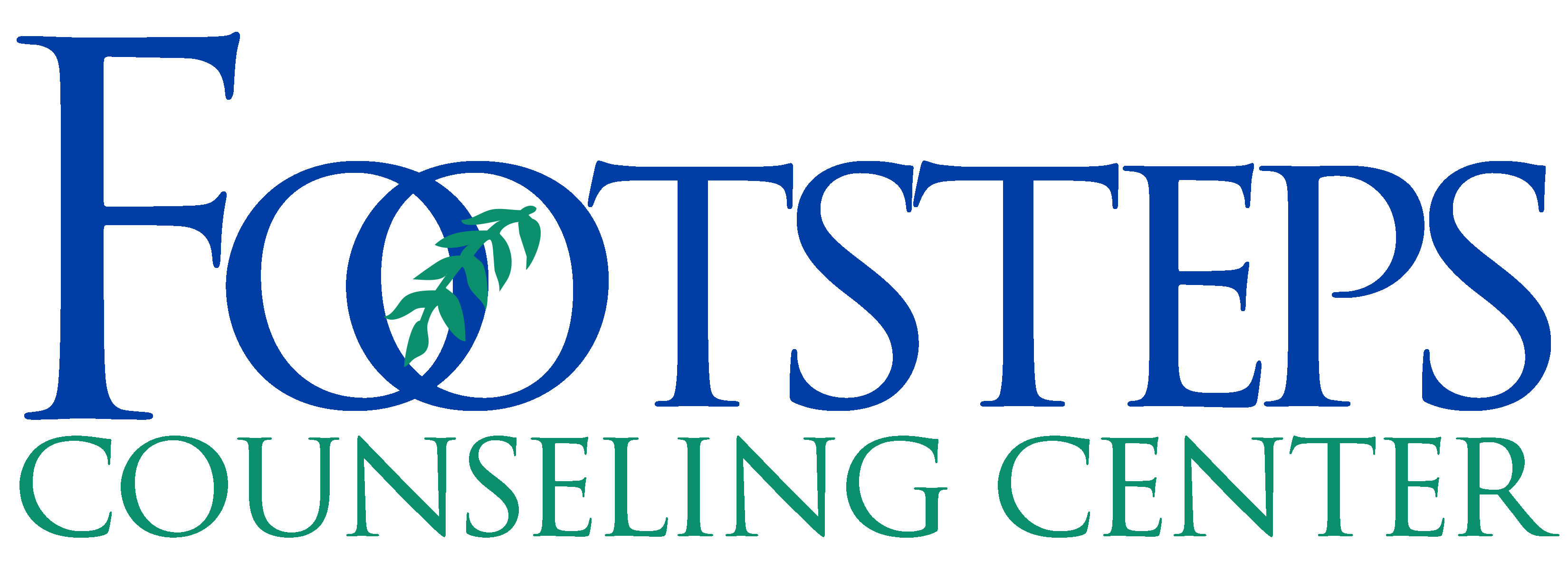 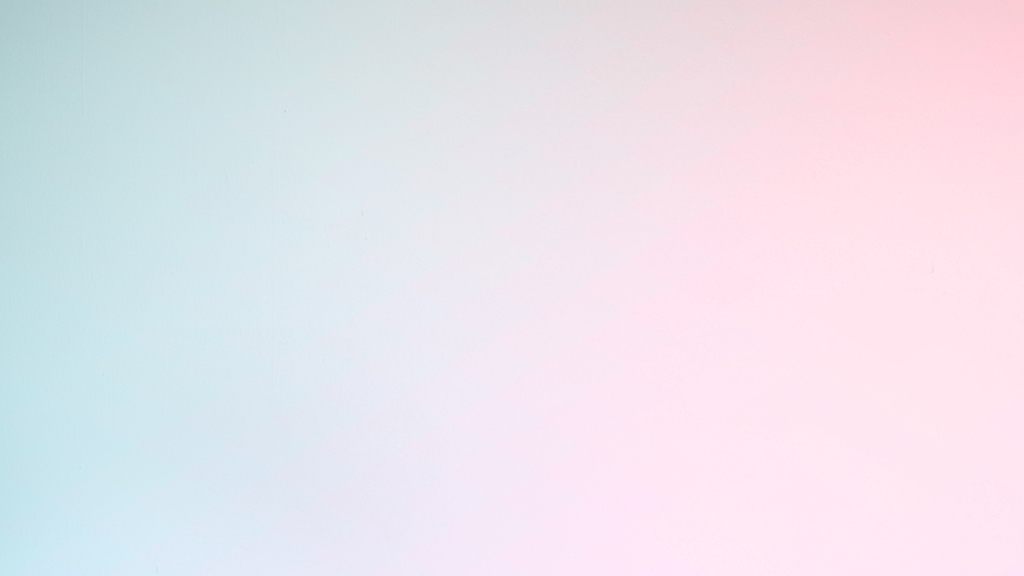 “Love the Lord your God with all your heart, and with all your soul, and with
all your mind.” Matthew 22:37 NIV
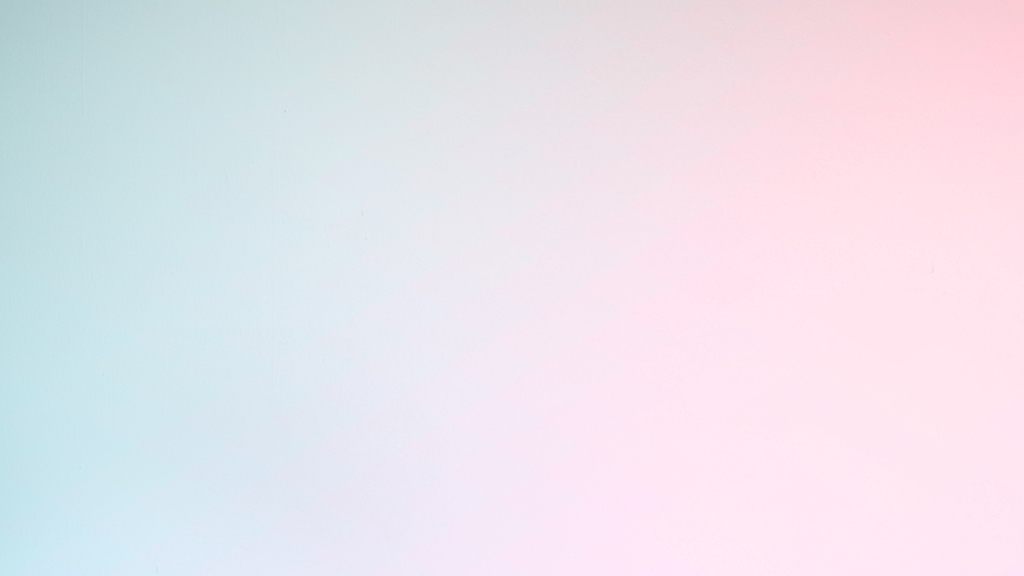 Praise!
Speak honestly
Love God
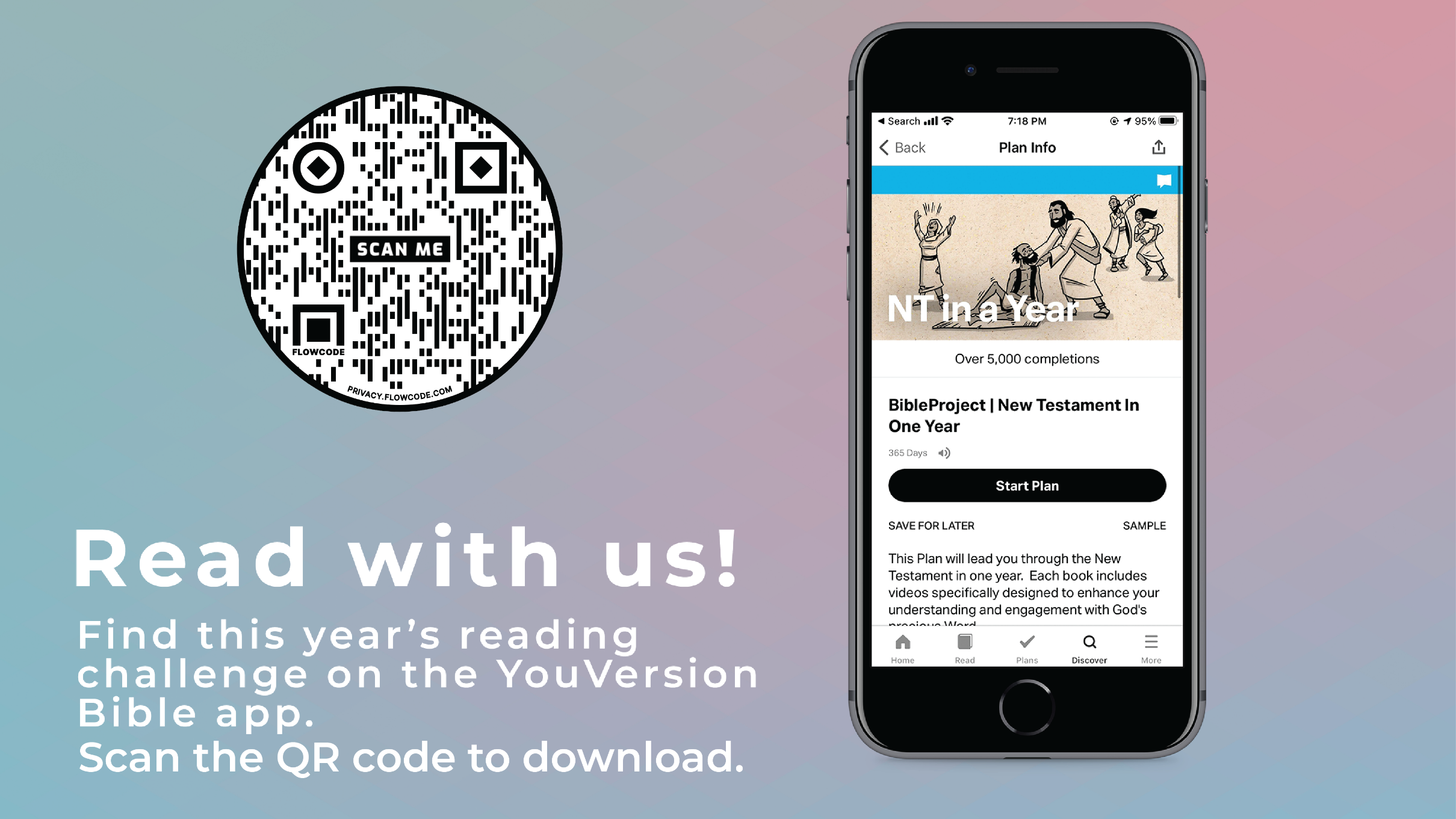 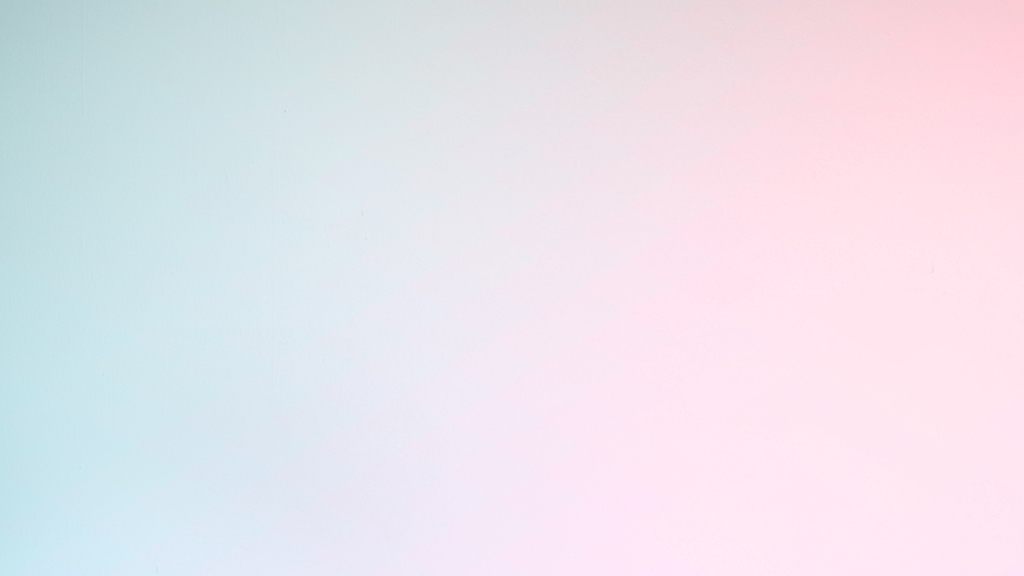 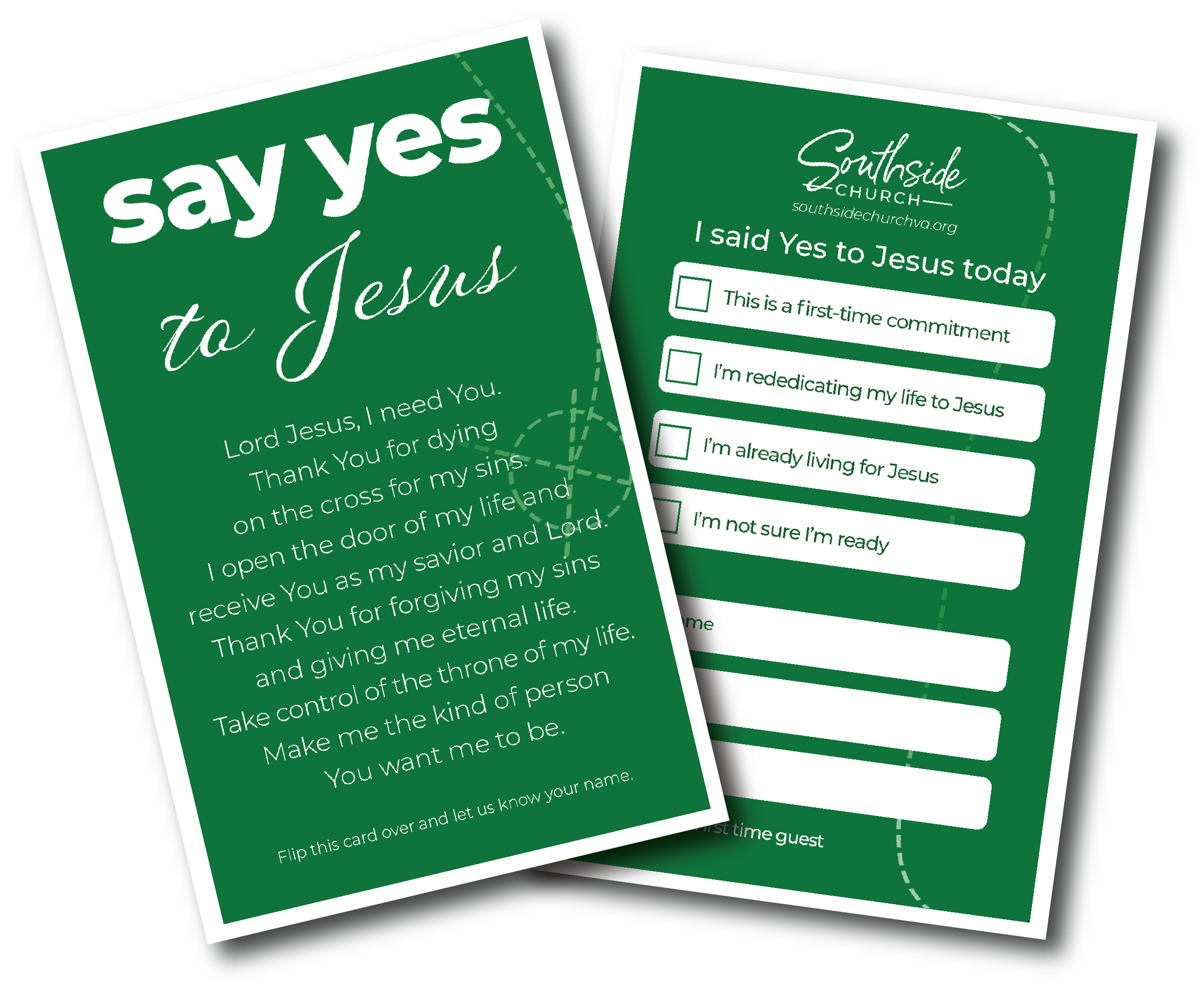